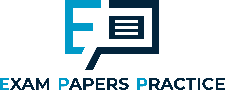 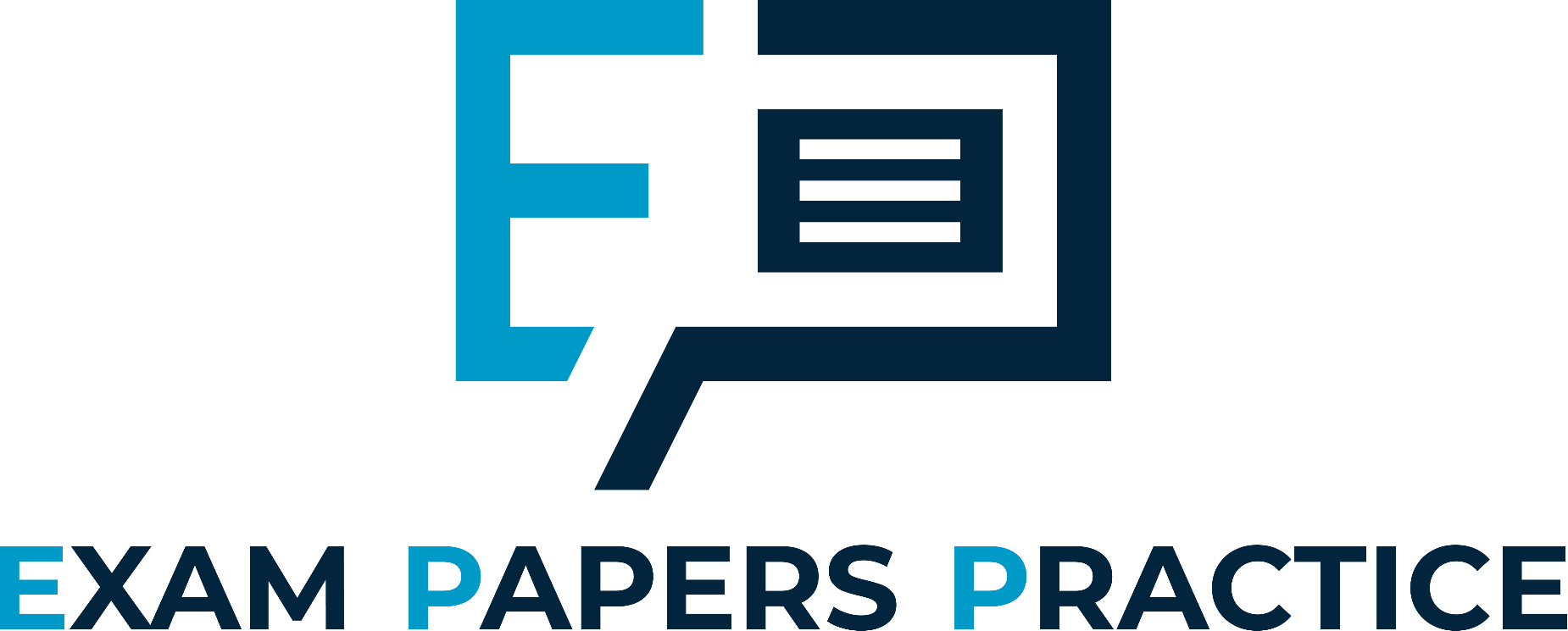 4.3.3 policies to deal with market failure4.3 market failure across the economy
For more help, please visit www.exampaperspractice.co.uk
© 2025 Exams Papers Practice. All Rights Reserved
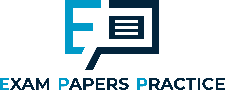 Recall
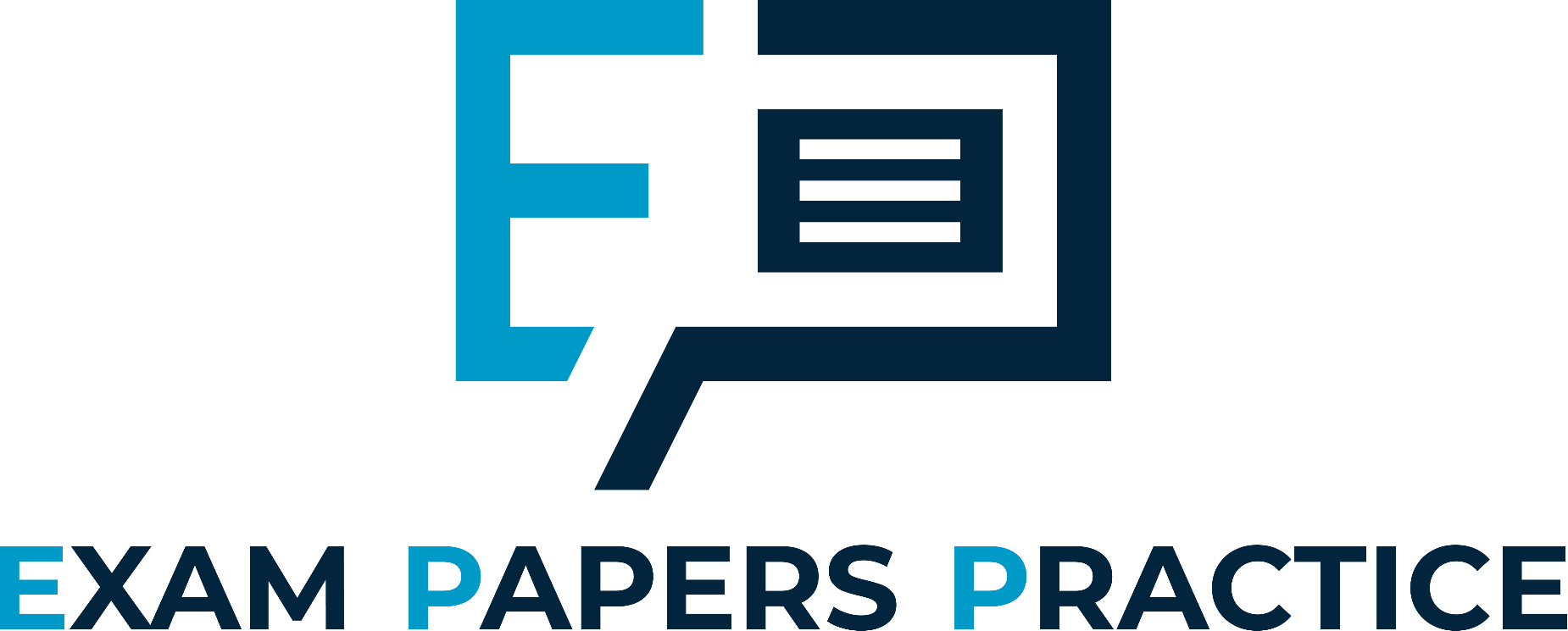 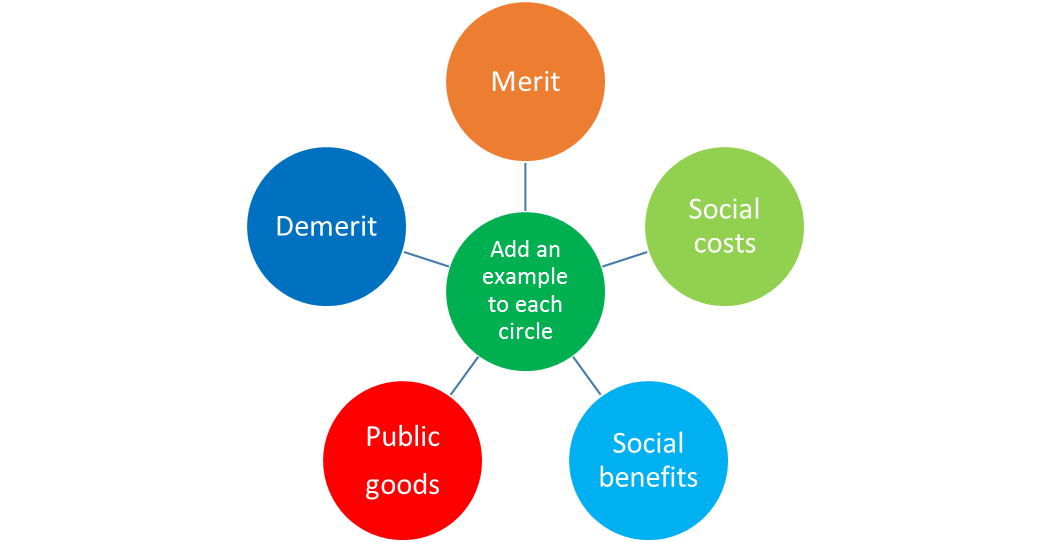 Add an example of each type and explain what is meant by each term.
For more help, please visit www.exampaperspractice.co.uk
© 2025 Exams Papers Practice. All Rights Reserved
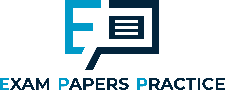 Starter
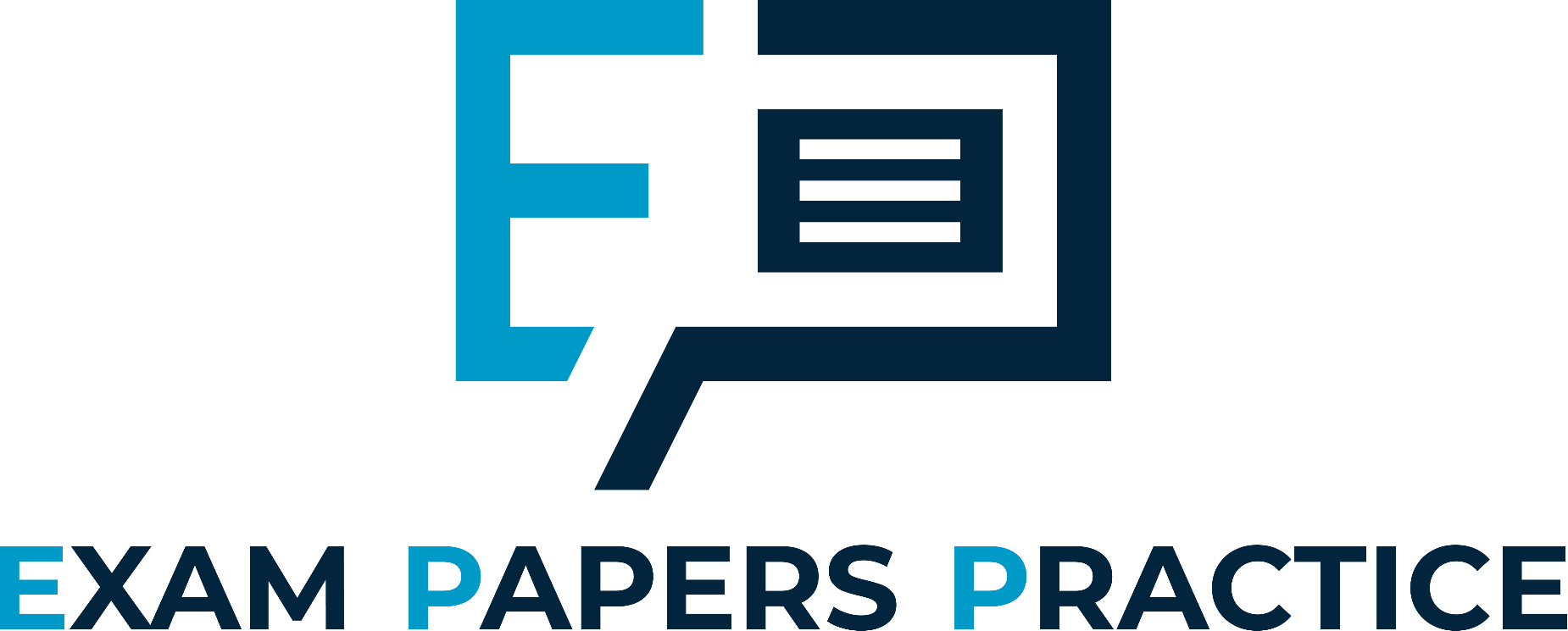 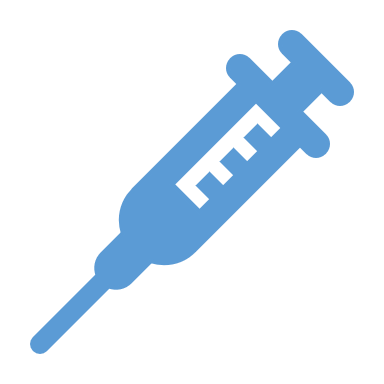 What impact does vaccines have on society?
What are the benefits and drawbacks of vaccines?
For more help, please visit www.exampaperspractice.co.uk
© 2025 Exams Papers Practice. All Rights Reserved
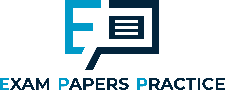 Learning Objectives
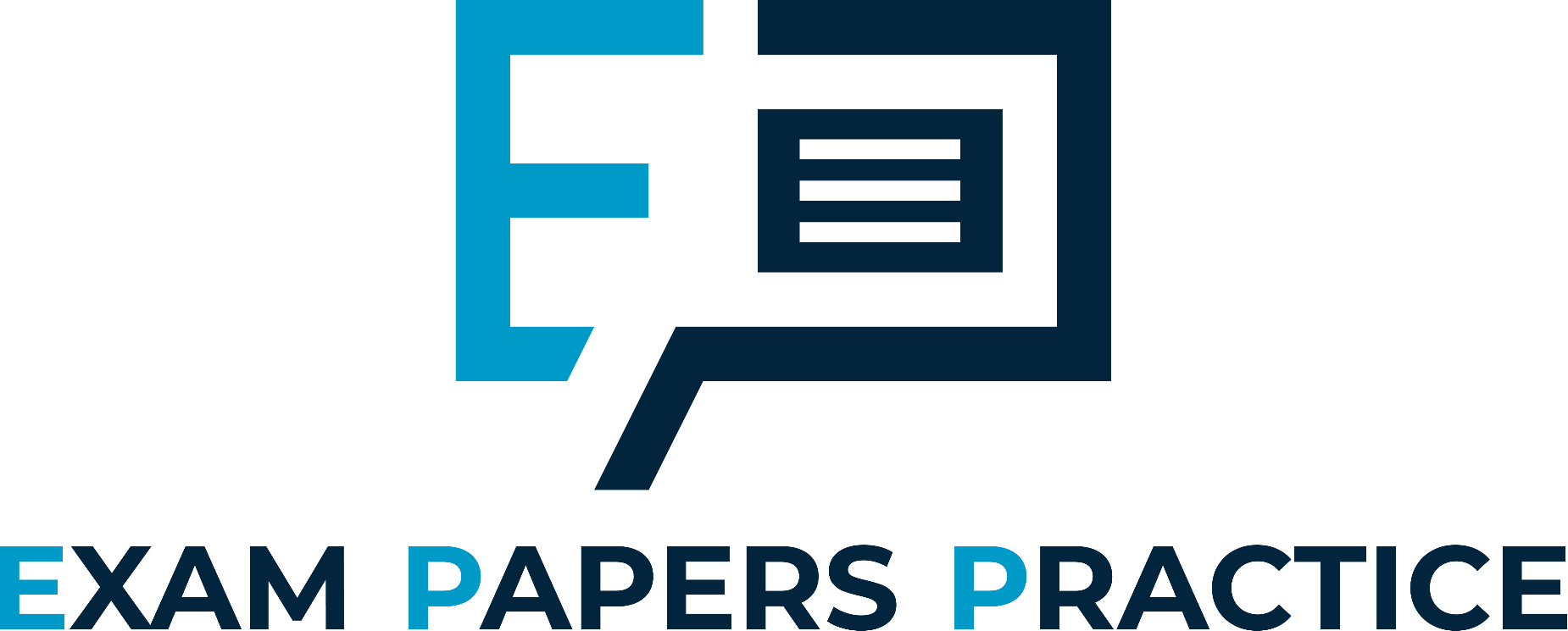 For more help, please visit www.exampaperspractice.co.uk
© 2025 Exams Papers Practice. All Rights Reserved
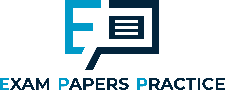 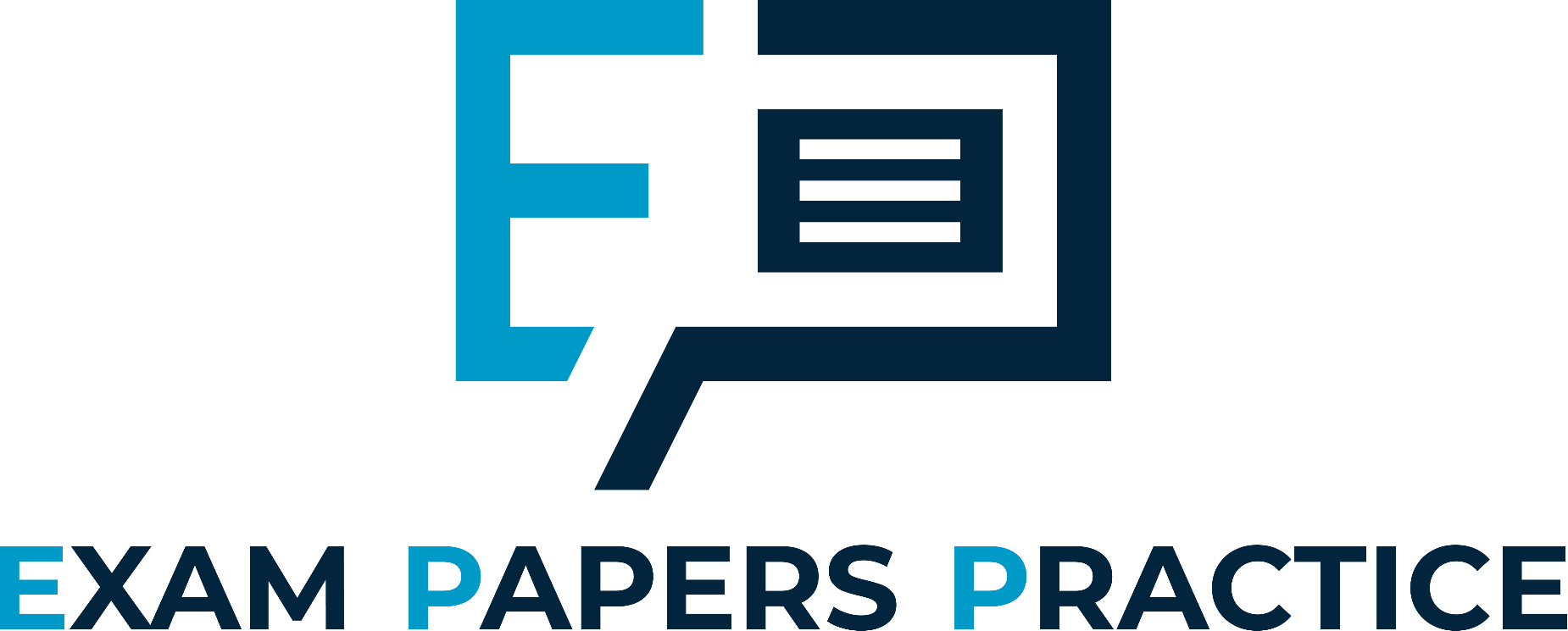 Task - The Power is in your hands
For more help, please visit www.exampaperspractice.co.uk
© 2025 Exams Papers Practice. All Rights Reserved
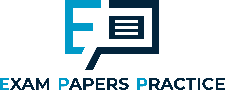 Governments intervene in order to reduce market failure to:
Reduce or eliminate negative externalities
Increase or maximise positive externalities
Increase the supply of merit goods
Reduce the supply of demerit goods
Supply public goods that would be undersupplied by the market

https://www.bbc.co.uk/news/av/world-asia-23011189

Why are public goods undersupplied by the market?
Government provision
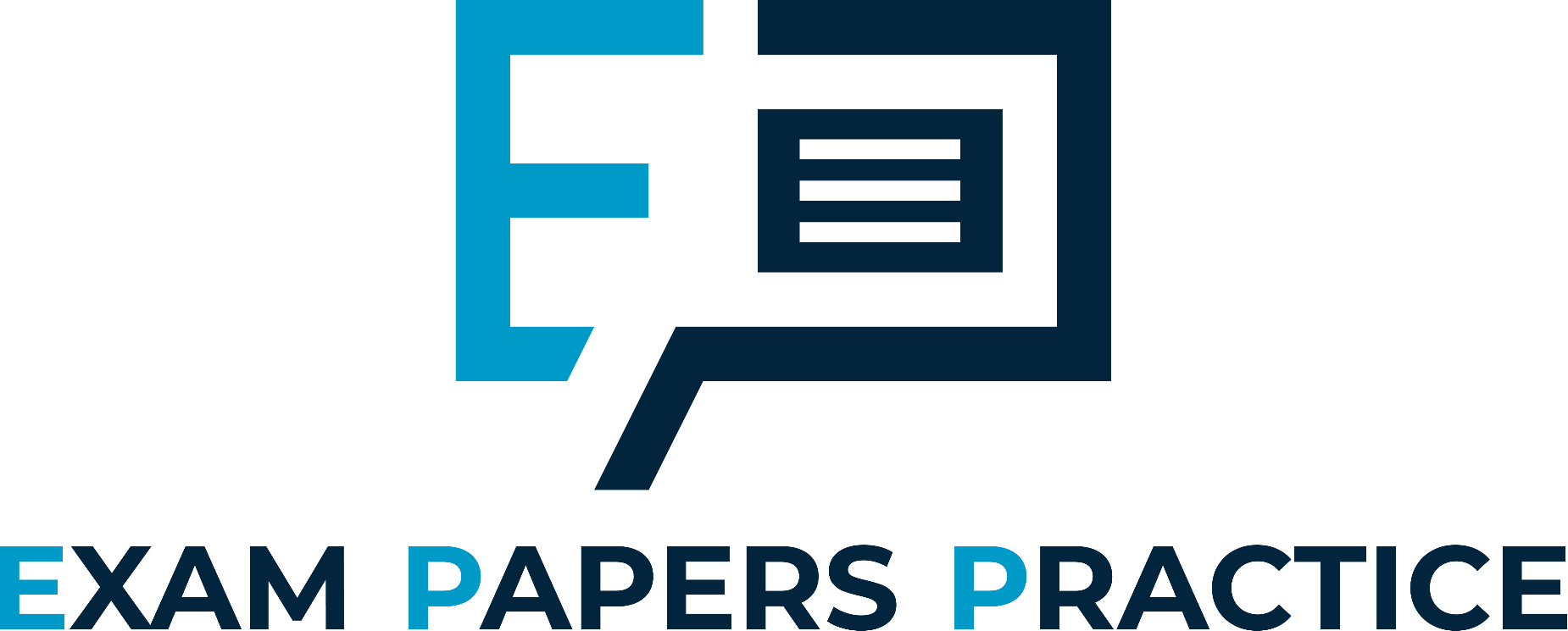 For more help, please visit www.exampaperspractice.co.uk
© 2025 Exams Papers Practice. All Rights Reserved
[Speaker Notes: http://www.bbc.co.uk/news/world-asia-23011189]
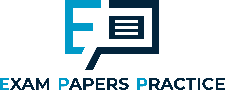 The reasons for government intervention  in markets
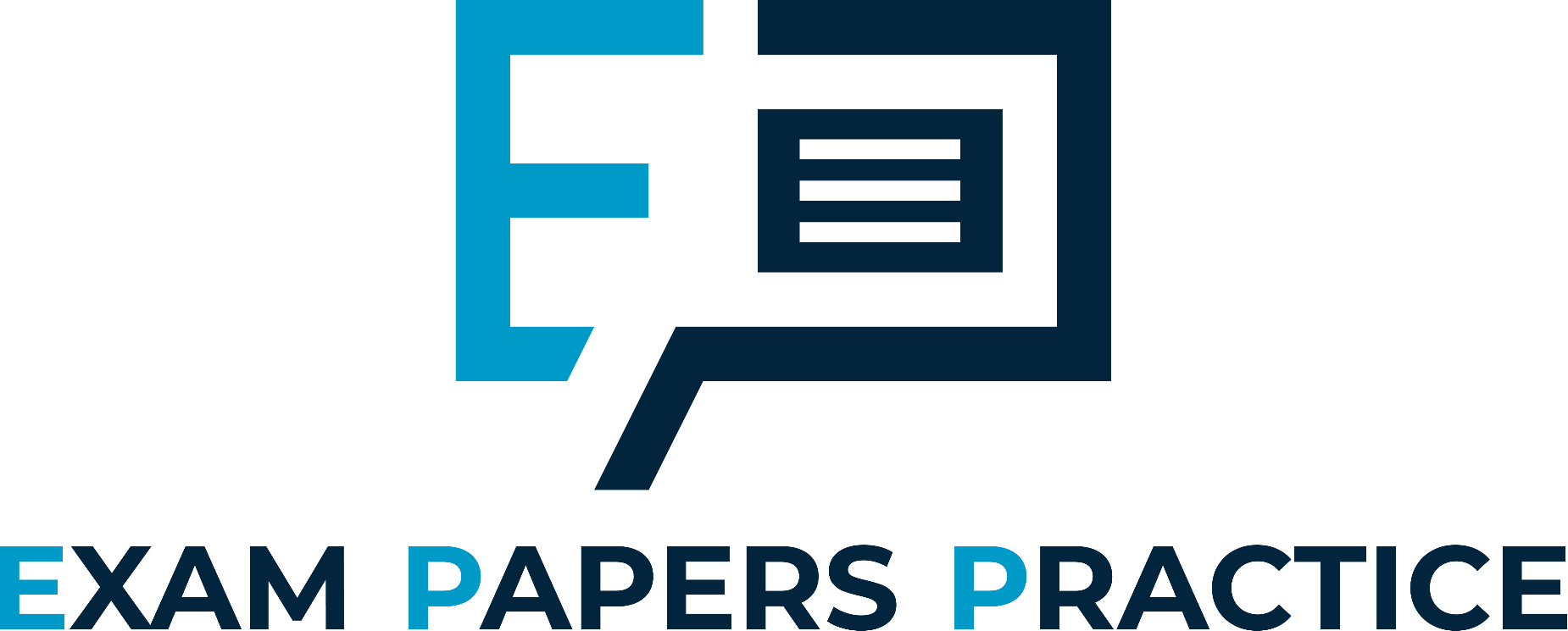 Governments intervene in order to support UK industry:
Full employment is a government target
Certain industries are more important than others as they employ large amounts of labour
Infrastructure is essential if business are to provide quality services
For more help, please visit www.exampaperspractice.co.uk
© 2025 Exams Papers Practice. All Rights Reserved
[Speaker Notes: http://www.theguardian.com/environment/2015/mar/10/ministers-cars-to-be-swapped-for-electric-versions-in-green-drive
http://www.telegraph.co.uk/finance/newsbysector/industry/10878582/Government-announces-45m-investment-in-low-carbon-aircraft.html
http://www.telegraph.co.uk/finance/economics/11112639/UK-in-top-10-nations-for-infrastructure-investing.html
http://www.bbc.co.uk/news/uk-33033682]
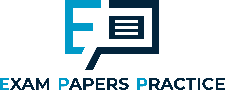 To reduce inequalities in the distribution of income and wealth:
Unequal distribution can lead to poverty
Tensions in society can be created
A breakdown in society can cause further market failure
The reasons for government intervention in markets
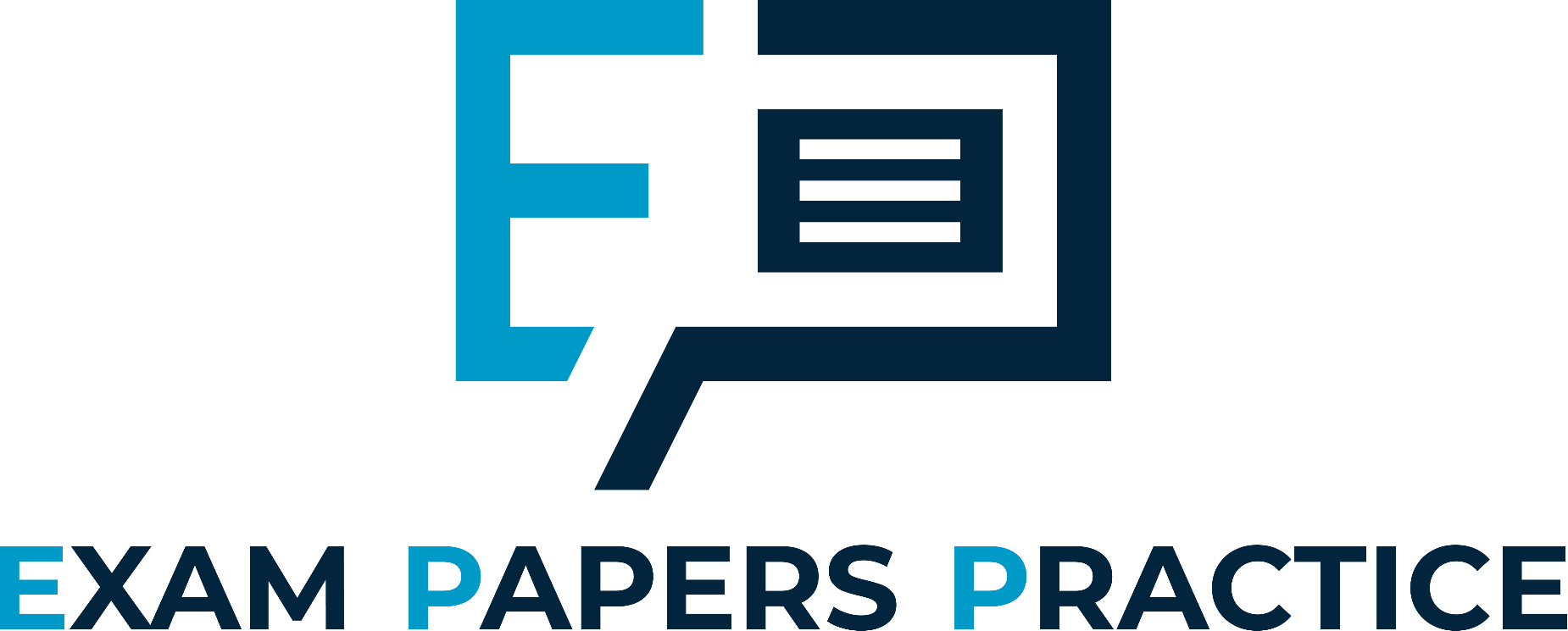 For more help, please visit www.exampaperspractice.co.uk
© 2025 Exams Papers Practice. All Rights Reserved
[Speaker Notes: http://www.bbc.co.uk/news/uk-politics-29686628
http://www.bbc.co.uk/news/education-32181848]
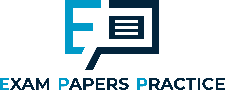 Looking ahead
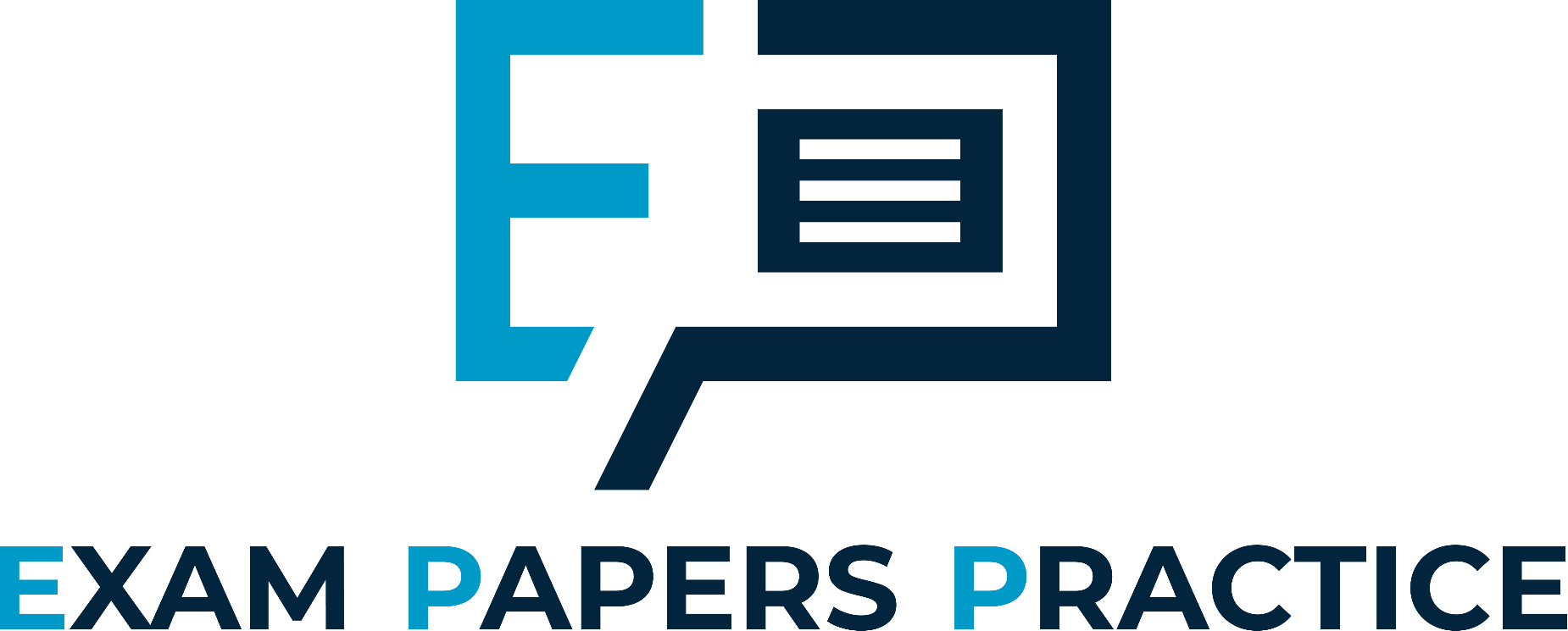 How do you think the Government might intervene in the future?
For more help, please visit www.exampaperspractice.co.uk
© 2025 Exams Papers Practice. All Rights Reserved
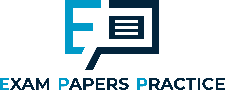 The impact of these policies on the economy and society
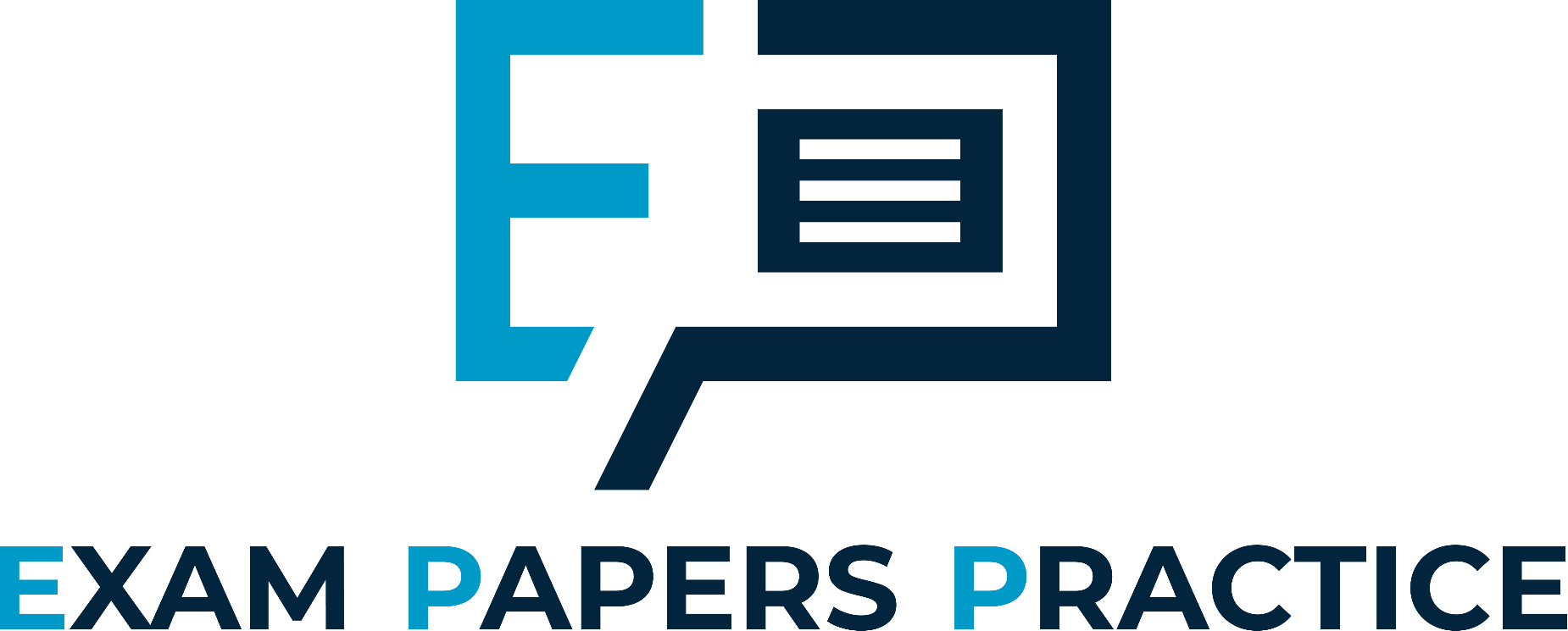 Economic growth as a key objective 
Job creation
Rising incomes
Improved standards of living
Improved international competitiveness of UK economy
Improved confidence of:
consumers to spend
business to invest
Lower government spending on job seeker’s allowance and associated benefits
Tax revenues are likely to increase allowing the government to re-invest in infrastructure or spend on public services
For more help, please visit www.exampaperspractice.co.uk
© 2025 Exams Papers Practice. All Rights Reserved
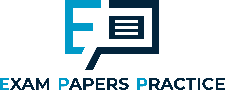 The ways in which governments intervene to correct market failure
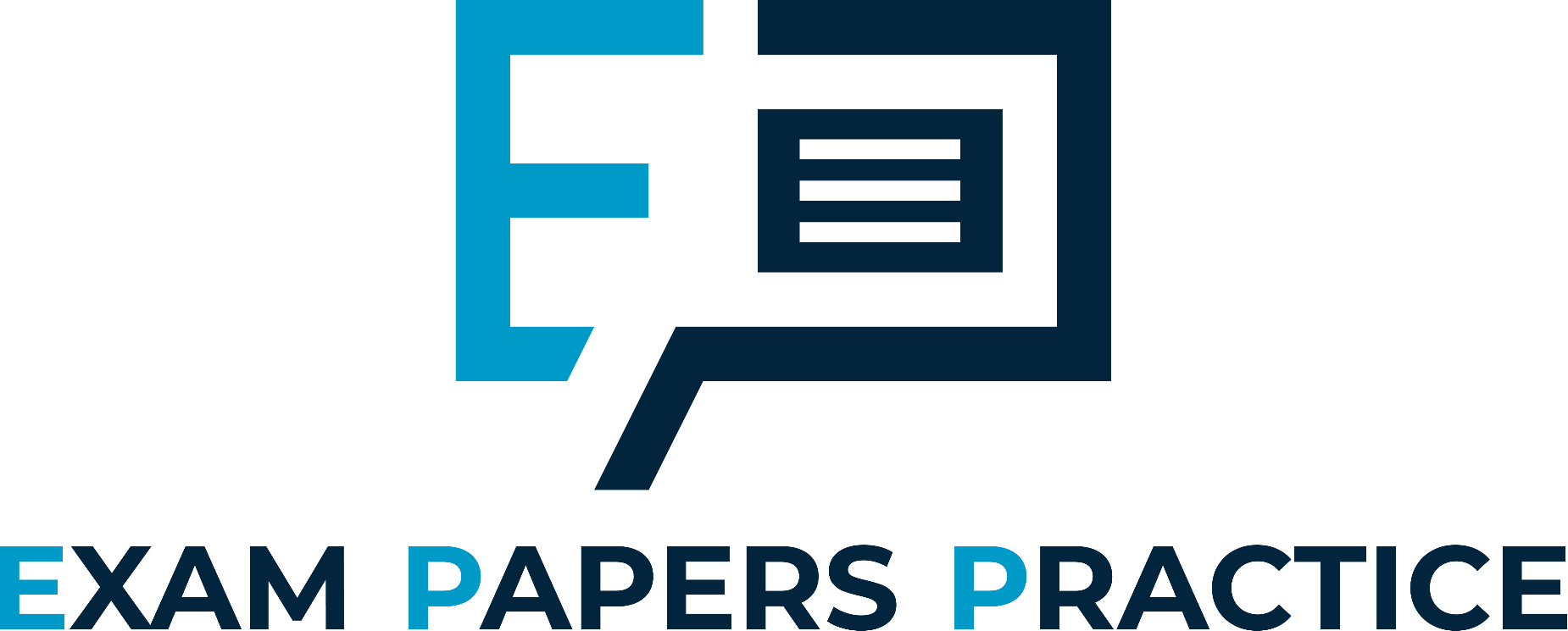 For more help, please visit www.exampaperspractice.co.uk
© 2025 Exams Papers Practice. All Rights Reserved
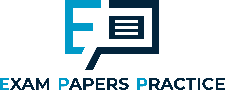 Provision of public and merit goods
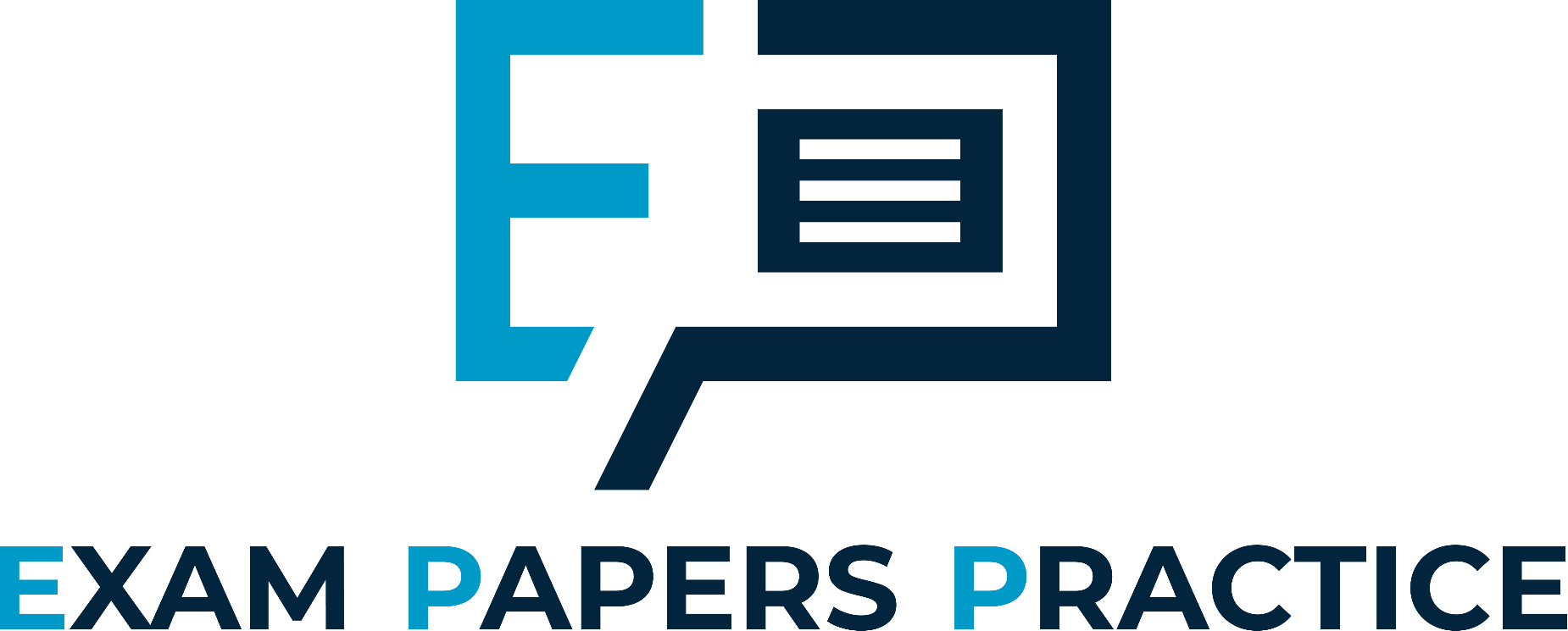 For more help, please visit www.exampaperspractice.co.uk
© 2025 Exams Papers Practice. All Rights Reserved
[Speaker Notes: http://www.bbc.co.uk/news/business-32397212]
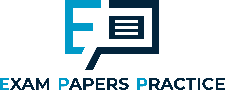 Taxation
Taxation is the medium through which governments finance their spending and control the economy.  It is a charge imposed on products, individuals and businesses.

An indirect tax is a tax on a good or a service.

A direct tax is a tax on an individual or an organisation.

The incidence (or burden) of tax is the amount that the consumer (or producer) will pay for the tax.
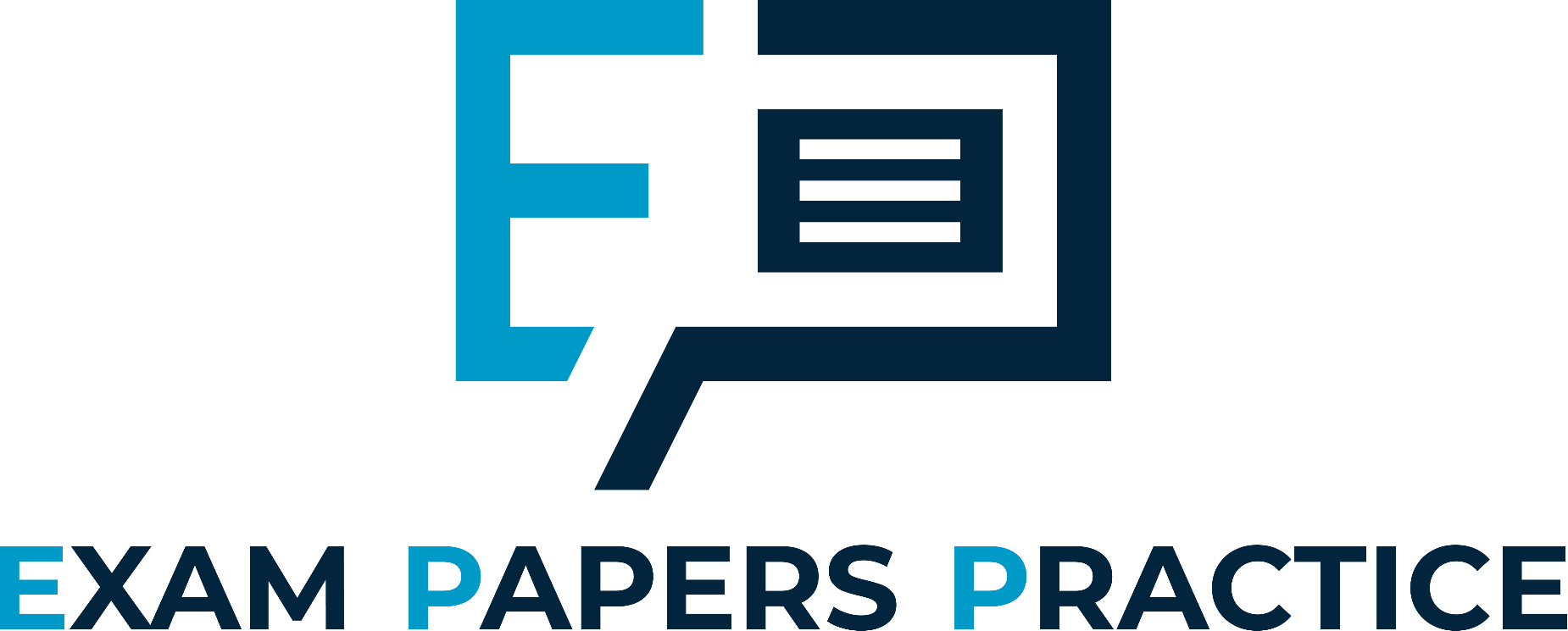 S with tax
S
Price
Tax
P1
P
P0
The imposition of an indirect tax on demerit goods will lead to an increase in the cost of supply for a firm.  This will lead to a shift in the supply curve up and to the left.  Quantity supplied will decrease by Q-Q1. P will increase from P to P1.

The increase in tax has caused the price to rise by the vertical distance between the supply curves. The incidence (amount) of the tax paid for by the producer is shown by the blue line (equivalent to P-P0). The incidence of the tax paid for by the consumer is shown by the green line (P1-P).
D
Q1
Q
Quantity
For more help, please visit www.exampaperspractice.co.uk
© 2025 Exams Papers Practice. All Rights Reserved
[Speaker Notes: http://www.telegraph.co.uk/news/science/11164195/Smoking-bans-and-alcohol-taxes-do-they-work.html
http://www.independent.co.uk/life-style/health-and-families/health-news/minister-warns-food-industry-could-face-sugar-tax-10268698.html]
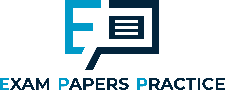 Taxation
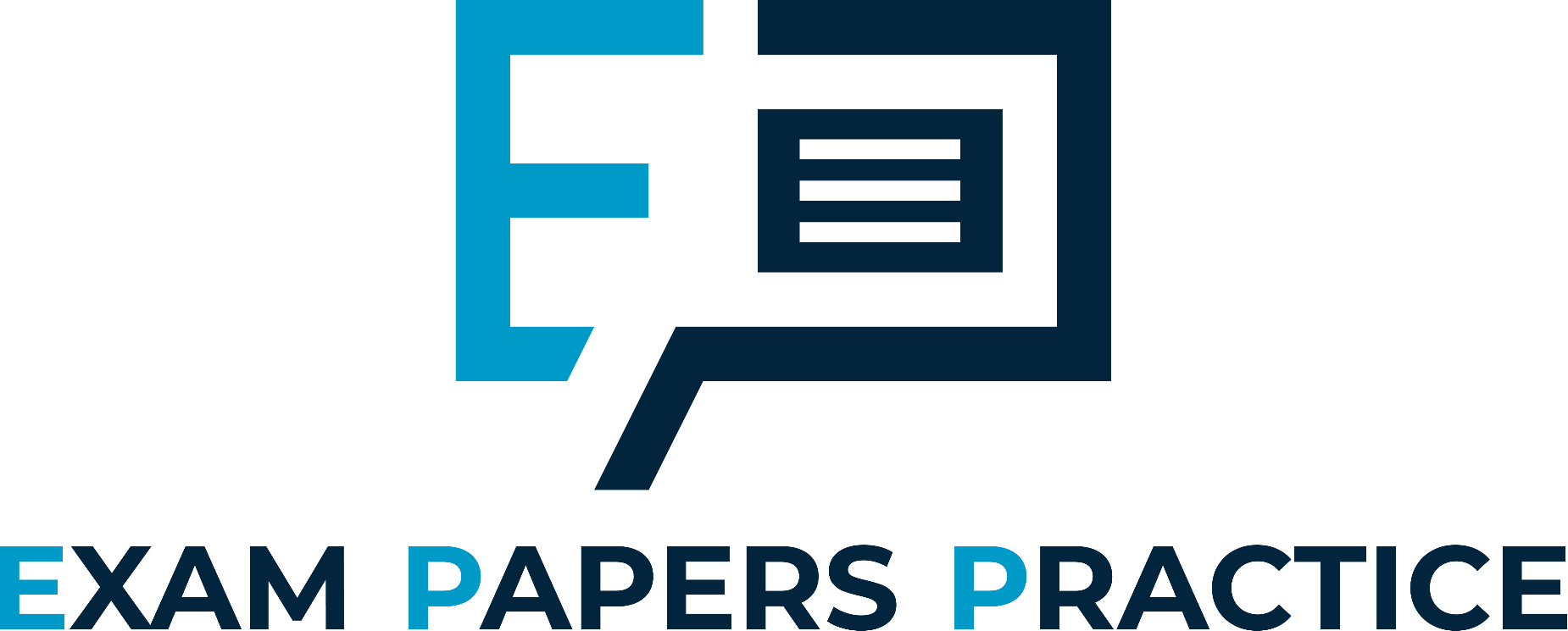 S with tax
S
Price
Tax
P1
P
An ad valorem tax is a percentage of the price of the good or service. Therefore, the more expensive the product the greater the tax levied on it.











An ad valorem tax will shift the supply curve upwards whilst also tilting it. As price increases the tax increases.
Specific tax is a set amount per unit. For example, a tax of 50p per fizzy drink.












A specific tax will lead to a parallel shift in the supply curve.
P0
D
Q1
Q
S with tax
Quantity
Price
S
Tax
P1
P
P0
D
Q1
Q
Quantity
For more help, please visit www.exampaperspractice.co.uk
© 2025 Exams Papers Practice. All Rights Reserved
[Speaker Notes: http://www.bbc.co.uk/news/uk-politics-17455660
http://www.bbc.co.uk/news/uk-politics-17755788]
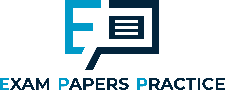 Tradable pollution permits
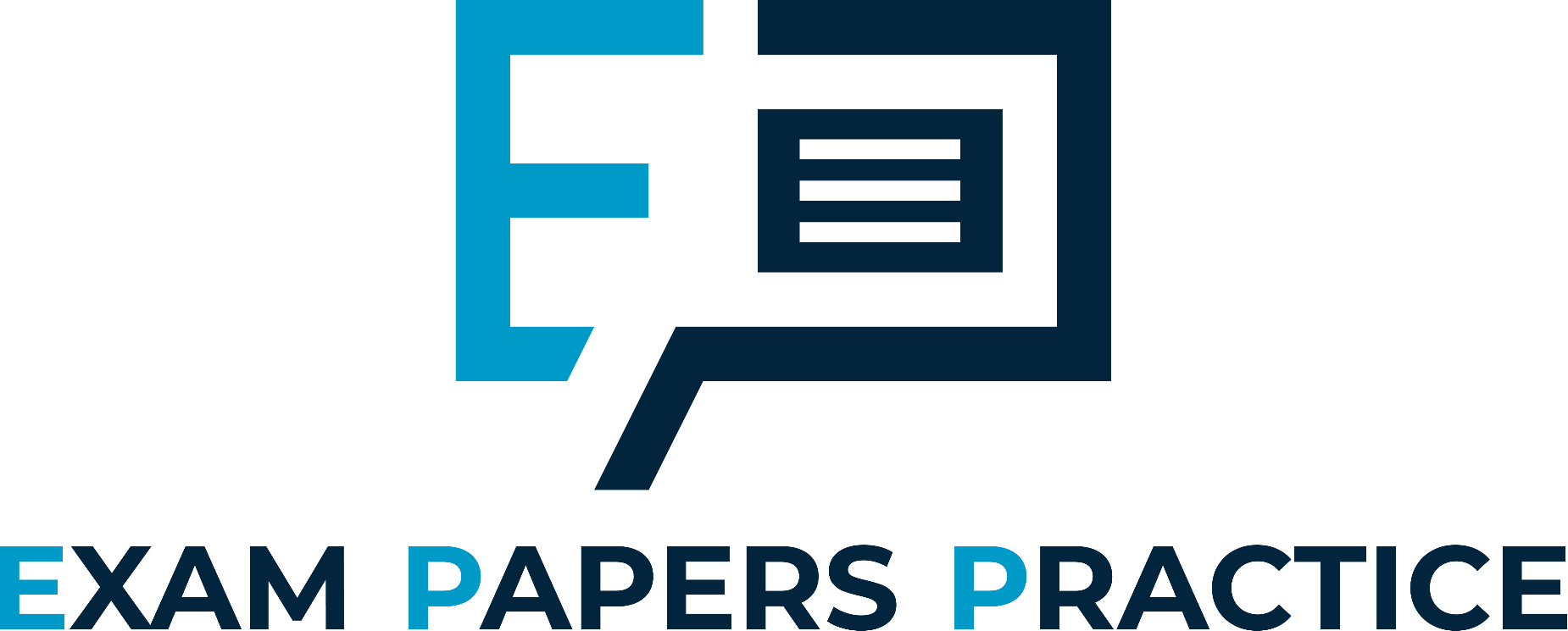 For more help, please visit www.exampaperspractice.co.uk
© 2025 Exams Papers Practice. All Rights Reserved
[Speaker Notes: http://www.theguardian.com/environment/2013/jul/03/emissions-trading-reforms-pollution-permits]
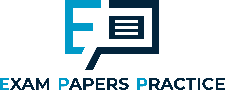 Tradable pollution permits
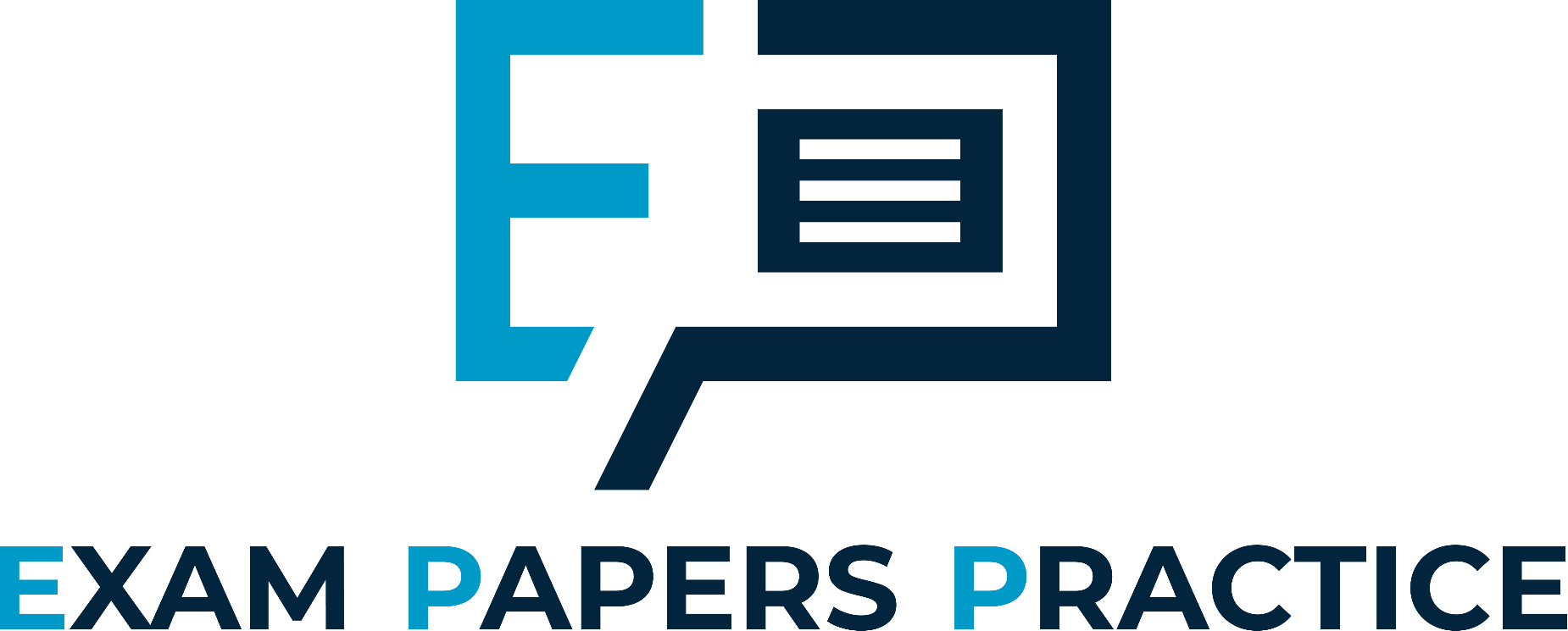 The government issue a fixed amount of pollution rights in the economy.  Therefore, supply is perfectly inelastic as it cannot change.

If there is an increase in demand for pollution permits (the legal right to pollute) demand will shift from D to D1 and the price of these tradable permits will increase. 

Firms will either pay more for the right to pollute, or they will be incentivised to reduce pollution.  Those who do not need their permits can sell them on the market.
S1
S (legal right to pollute)
Price
(pollution rights)
P1
D1
P
D
Q1
Q
Quantity
(pollution rights)
Governments can enforce stricter pollution control by reducing the number of tradable permits to Q1. This will lead to a shift in the supply curve to S1 leading to higher prices and a higher cost to firms of creating pollution.
For more help, please visit www.exampaperspractice.co.uk
© 2025 Exams Papers Practice. All Rights Reserved
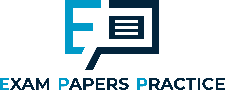 The provision of information
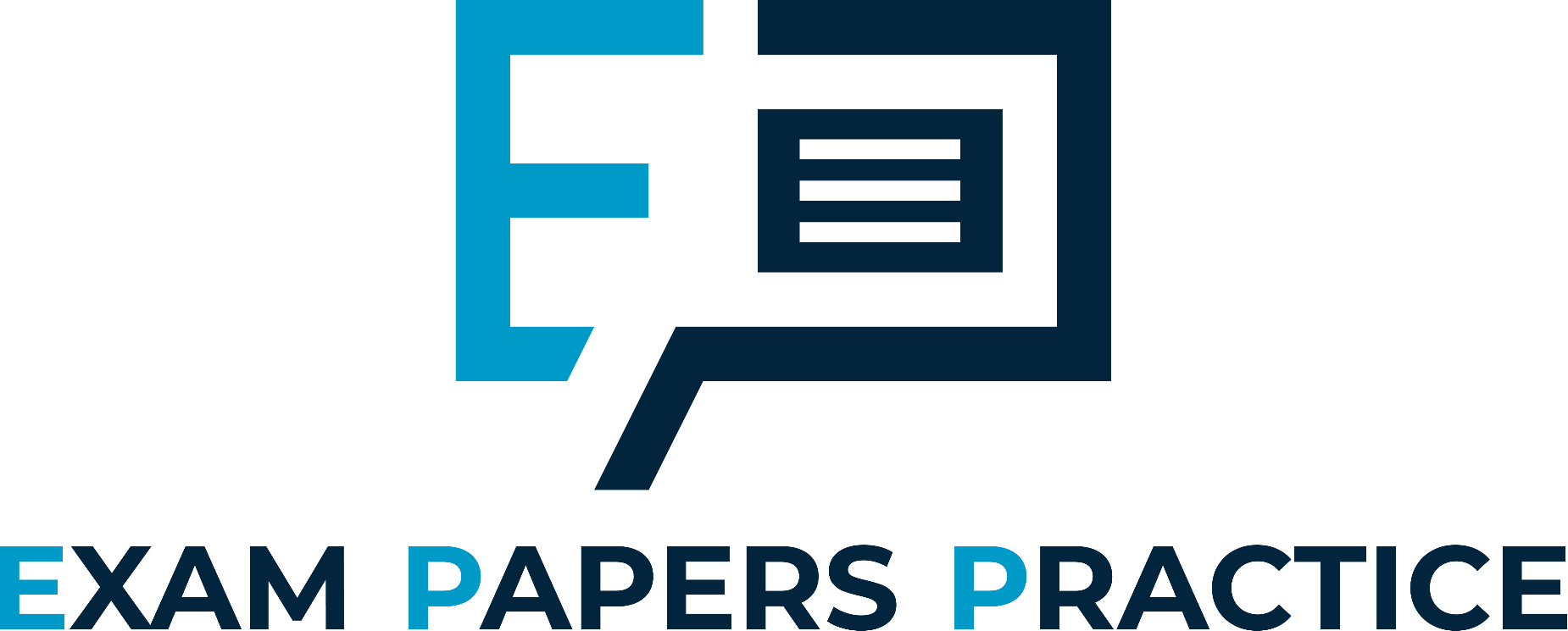 For more help, please visit www.exampaperspractice.co.uk
© 2025 Exams Papers Practice. All Rights Reserved
[Speaker Notes: http://www.bbc.co.uk/news/uk-30374732]
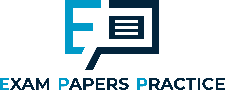 Legislation
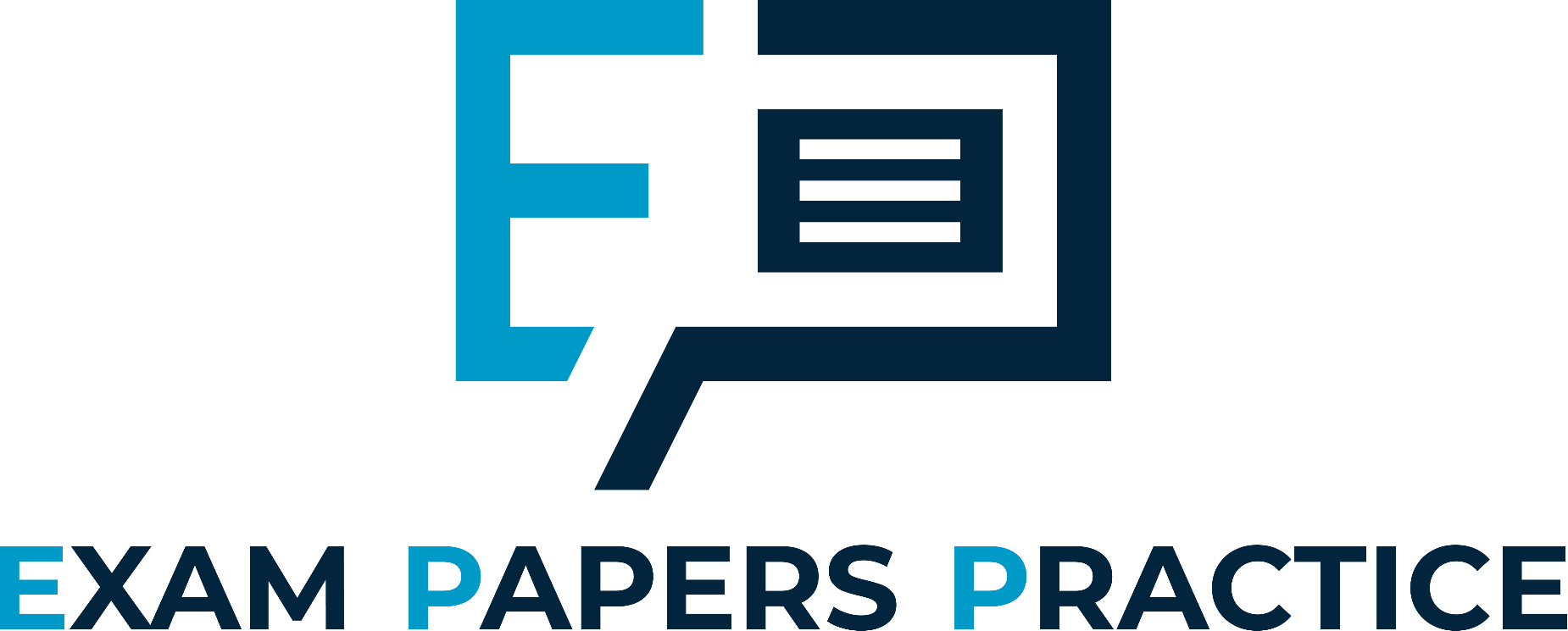 For more help, please visit www.exampaperspractice.co.uk
© 2025 Exams Papers Practice. All Rights Reserved
[Speaker Notes: http://www.bbc.co.uk/news/uk-33421842
Sunday trading hours could be extended]
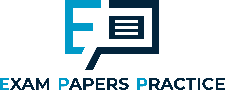 Regulation
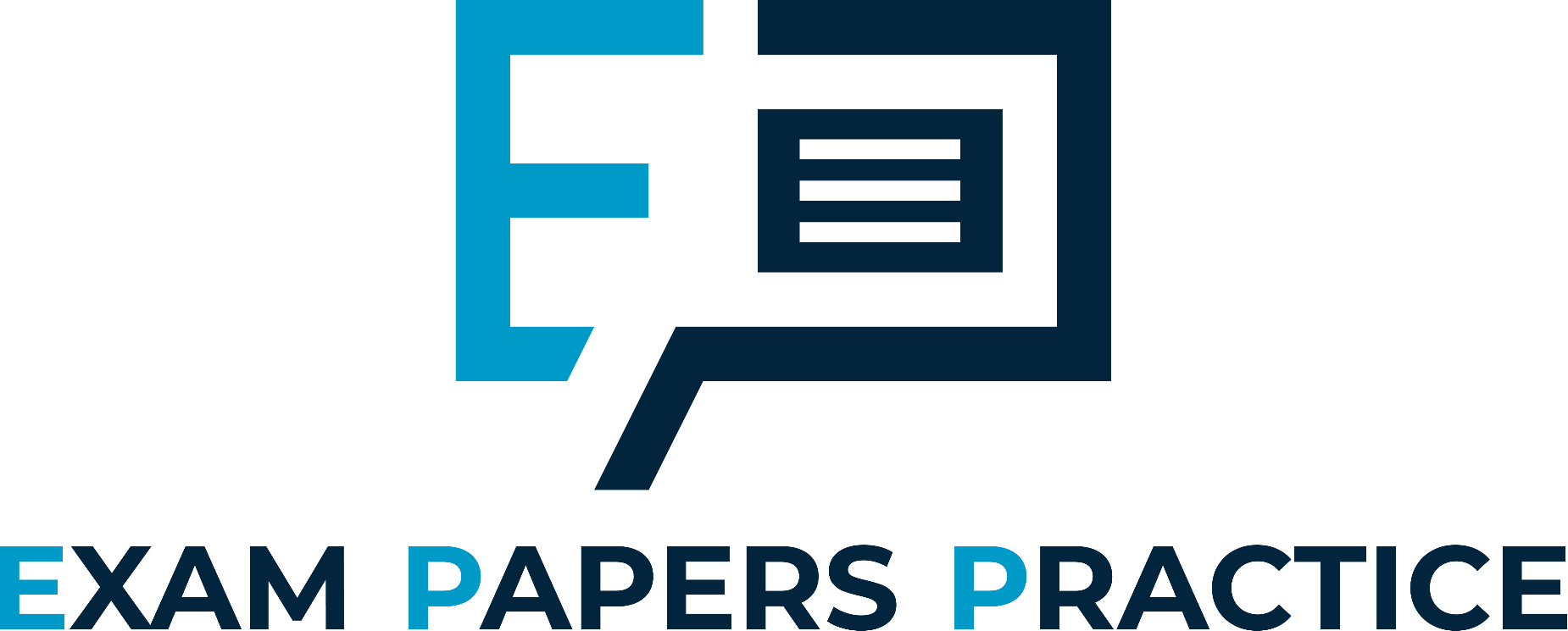 Regulation occurs when the government seeks to provide effective competition within markets.
Regulation is undertaken by government to create competitive markets
The government believes that this will protect the interests of consumers so that they are not exploited by firms
Effective regulation will lead to greater choice and lower prices
Regulation takes place in a number of industries such as telecoms, water and energy
A key reason for regulation is to create conditions for continued investment in infrastructure in important areas of the economy
Do e-cigarettes need regulation?
For more help, please visit www.exampaperspractice.co.uk
© 2025 Exams Papers Practice. All Rights Reserved
[Speaker Notes: http://www.bbc.co.uk/news/health-22867161]
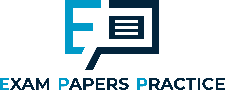 Essays
To what extent can regulations be used to correct market failure in the fast-food industry?
To what extent is the provision of information through health warnings on cigarettes the most effective way to correct market failure in this industry?
Discuss the extent to which a subsidy to producers of organic fruit and vegetables might increase their consumption, thus generating positive externalities.
Discuss the extent to which pollution permits are the most effective way of correcting market failure caused by CO2 emissions.
Discuss whether indirect taxes on aircraft travel should be increased.
Discuss the extent to which all health care should be provided privately.
Have you used a diagram to Analyse your answer?  Subsidies, indirect taxes, externalities, demand and supply etc.
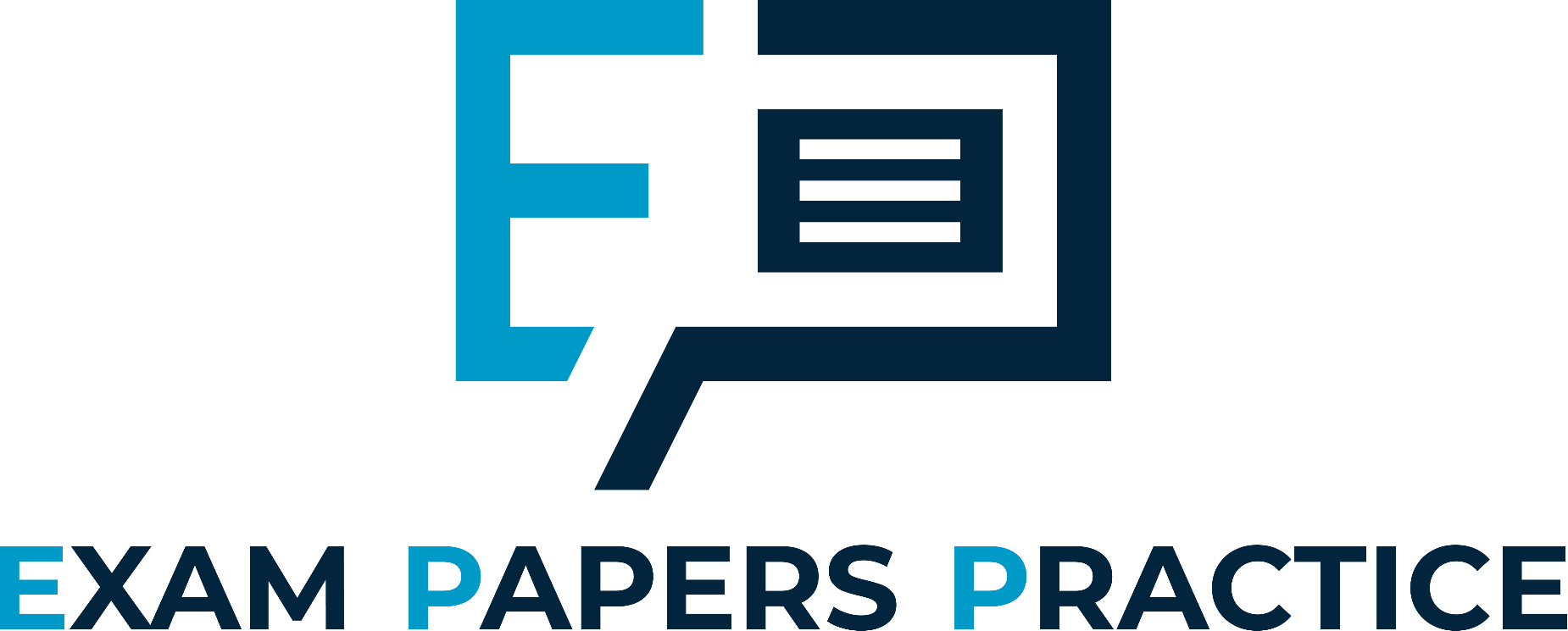 For more help, please visit www.exampaperspractice.co.uk
© 2025 Exams Papers Practice. All Rights Reserved
[Speaker Notes: http://www.bbc.co.uk/news/uk-23744814]
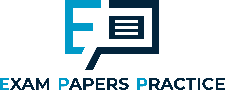 The impact of these policies on the economy and society
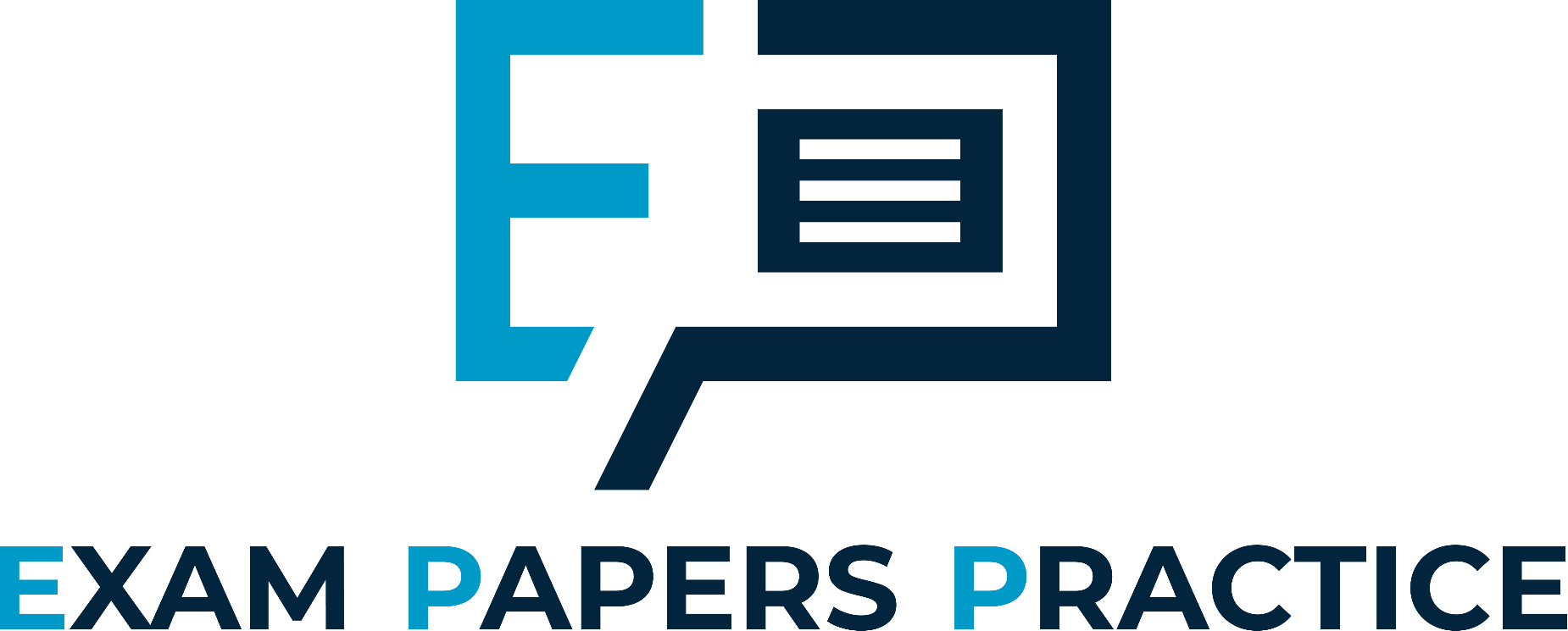 Unemployment as a key objective:
Higher demand
Higher incomes
Improved standards of living
Higher tax revenue for government
Lower government spending on unemployment related welfare
Improved productivity of UK economy
Reduced poverty 
Social benefits (reduced crime, improved wellbeing)
Increased spending might impact on merit goods as it will probably directed at the NHS and education
For more help, please visit www.exampaperspractice.co.uk
© 2025 Exams Papers Practice. All Rights Reserved
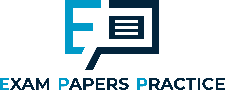 The impact of these policies on the economy and society
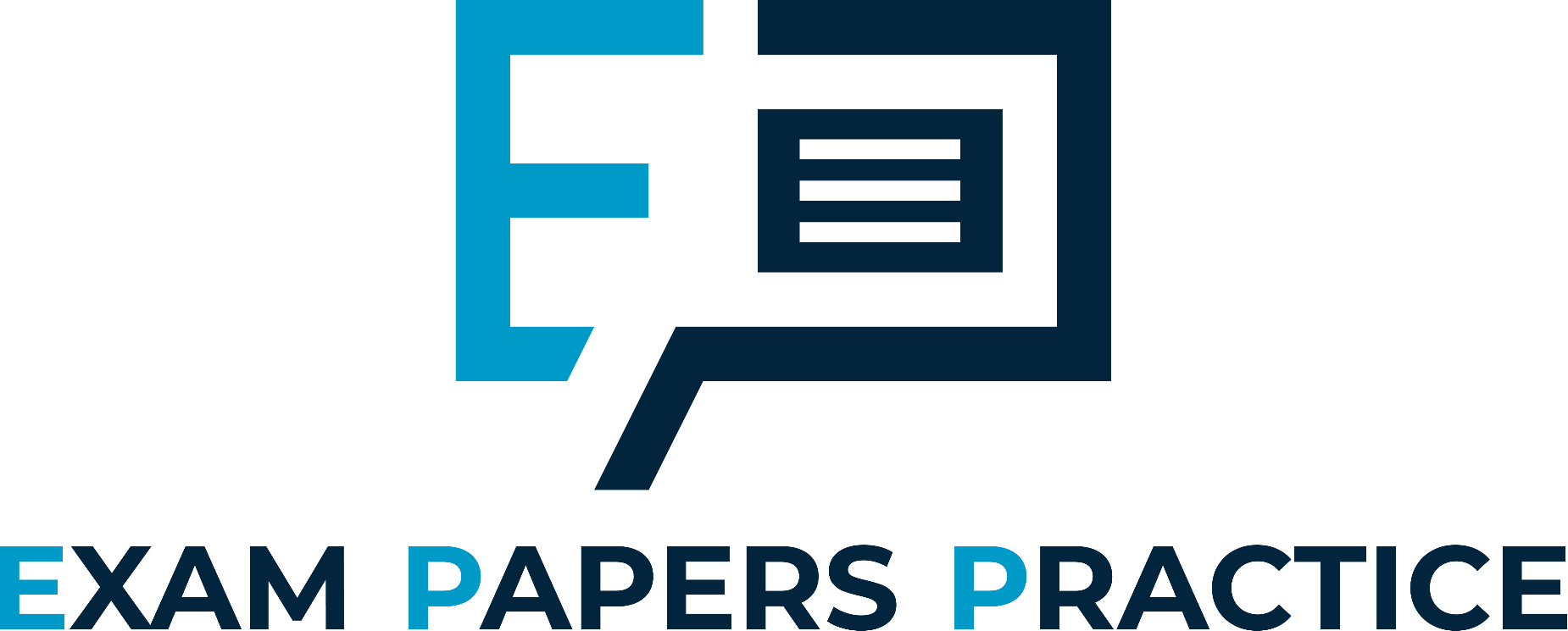 Inflation as a key objective:
Inflation is important because it affects the value of money in your pocket, workers wage demands and consumer confidence
High, or rising inflation, damages the real value of money and erodes spending power 
An inflation target of 2% has been set by the government
Reducing demand will impact on inflation but might lead to less spending on merit goods
For more help, please visit www.exampaperspractice.co.uk
© 2025 Exams Papers Practice. All Rights Reserved
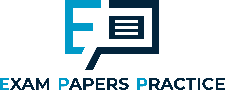 Plenary
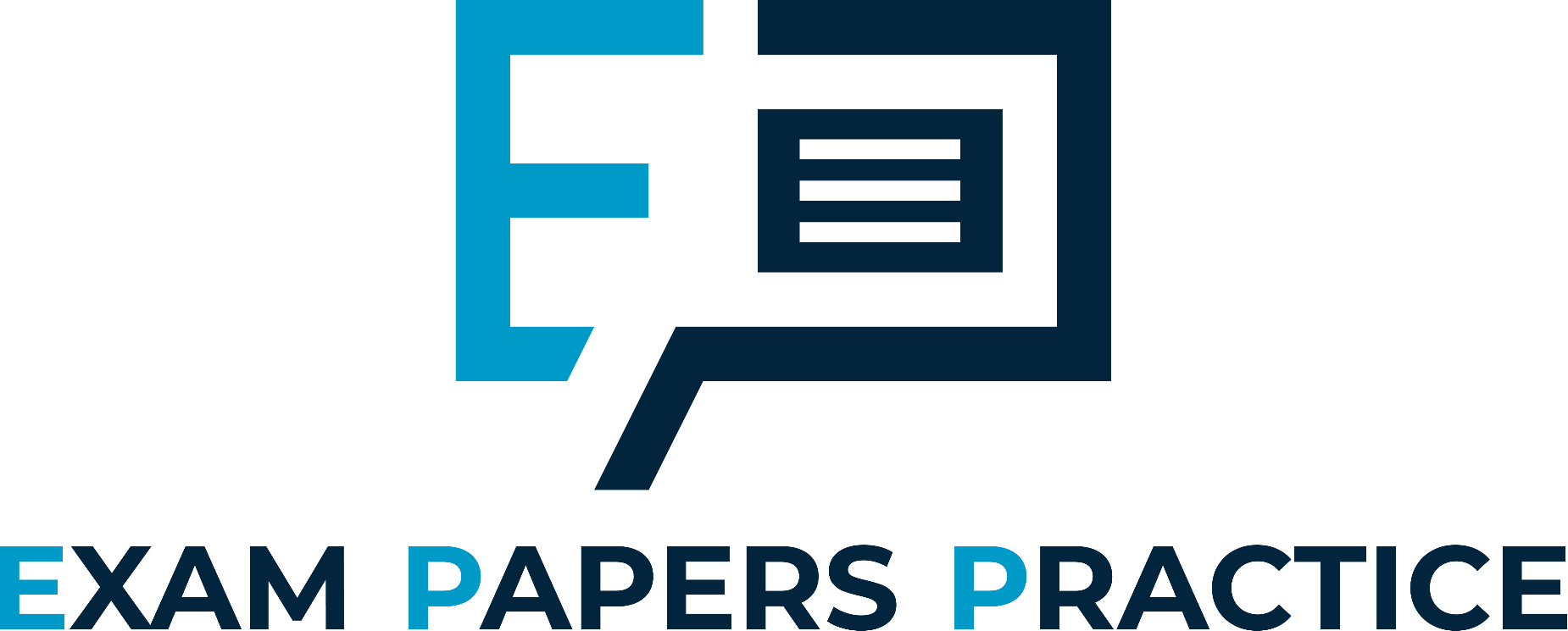 One reason that governments intervene is
To increase the supply of demerit goods
To reduce the supply of merit goods
To issue pollution permits
To minimise negative externalities
Can you explain your answer?
For more help, please visit www.exampaperspractice.co.uk
© 2025 Exams Papers Practice. All Rights Reserved
[Speaker Notes: D]
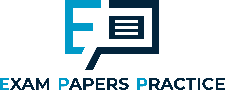 Plenary
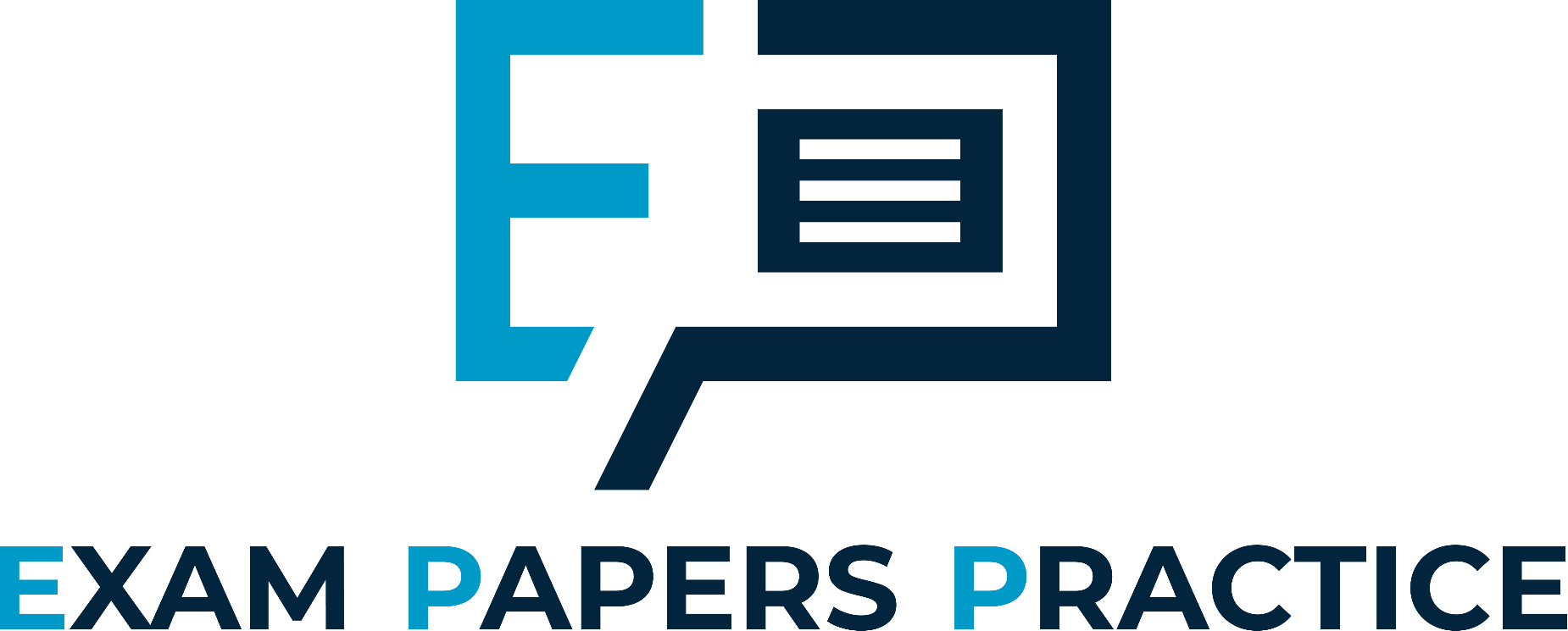 S
As a result of a government subsidy the supply curve shifts from S to S1. The subsidy is shown by
xy
wy
yz
xz
Can you explain your answer?
S 1
Price
x
y
w
z
D
Quantity
For more help, please visit www.exampaperspractice.co.uk
© 2025 Exams Papers Practice. All Rights Reserved
[Speaker Notes: D]
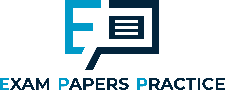 Plenary
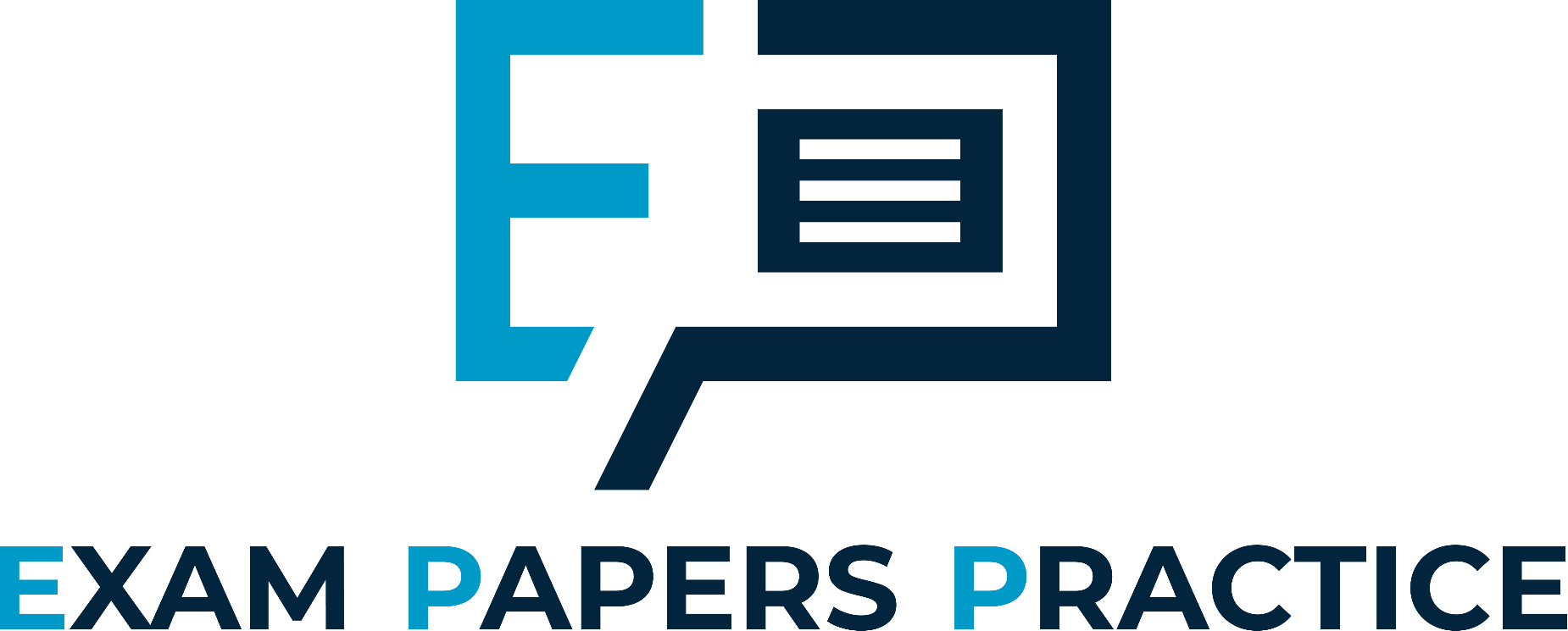 Government wants to encourage greater supply of a merit good. Which action would be appropriate?
Reduce subsidies
Increase taxation
Reduce regulations
Issue less tradable pollution permits
For more help, please visit www.exampaperspractice.co.uk
© 2025 Exams Papers Practice. All Rights Reserved
[Speaker Notes: C]